中秋月饼礼盒100元内推荐
杰中杰提供
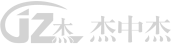 北京杰成东方贸易有限公司   马晓月   13810684992
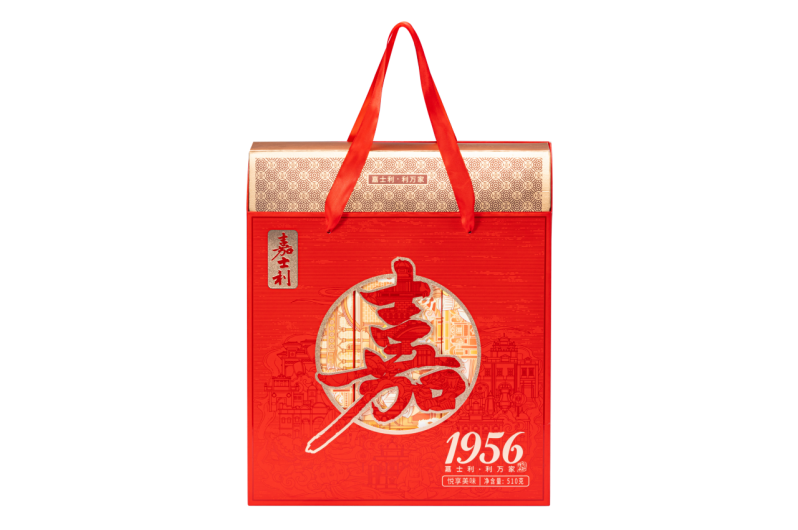 嘉士利中秋月饼礼盒
悦享美味|糕点 510g    
配置明细：
60g蓝莓芝士月饼3个
60g红枣核桃月饼3个
50g蛋黄莲蓉月饼3个
杰礼价：52
零售价：59
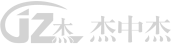 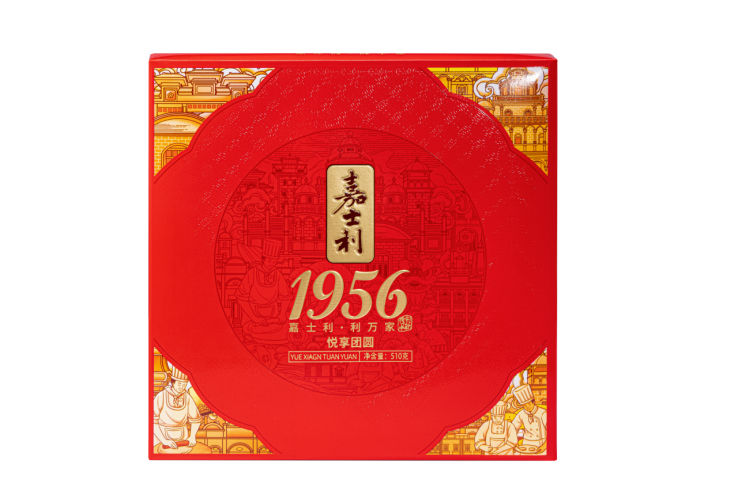 嘉士利中秋月饼礼盒
悦享团圆|糕点  510g   
配置明细：
60g蓝莓芝士月饼3个
60g红枣核桃月饼3个
50g蛋黄莲蓉月饼3个
杰礼价：61
零售价：69
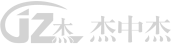 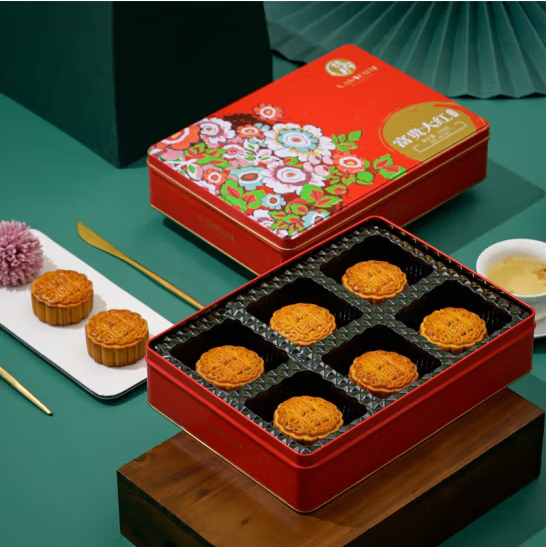 锦华中秋月饼礼盒
富贵大红|糕点510g
内置明细:
蛋黄莲蓉月饼85g*2
纯正红豆沙月饼85g*2                   
浓香黑芝麻月饼85g*2
杰礼价：54
零售价：68
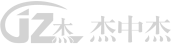 潘祥记中秋月饼礼盒
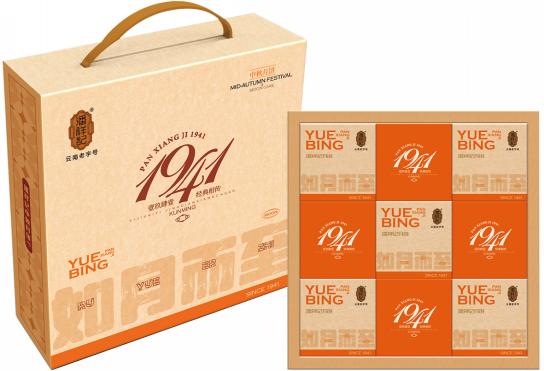 如月而至|糕点630g
内置明细:
80克酥皮玫瑰洗沙月饼*2
80克酥皮麻仁月饼*2                   
80克凤梨味月饼*2
50克云腿月饼*3
杰礼价：62
零售价：78
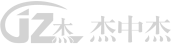 鲜品屋中秋月饼礼盒
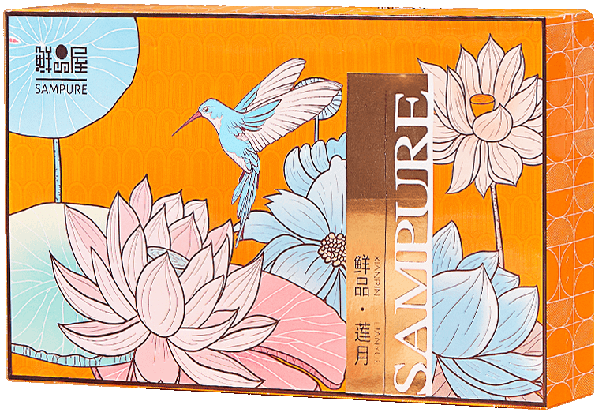 鲜品莲月|糕点500g
内置明细:
60g桃山山楂坚果仁软心月饼*2
60g港式奶黄流心月饼*2
65g广式榴莲味坚果仁软心月饼*2
65g广式莲蓉蛋黄月饼*2
杰礼价：50
零售价：78
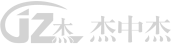 鲜品屋中秋月饼礼盒
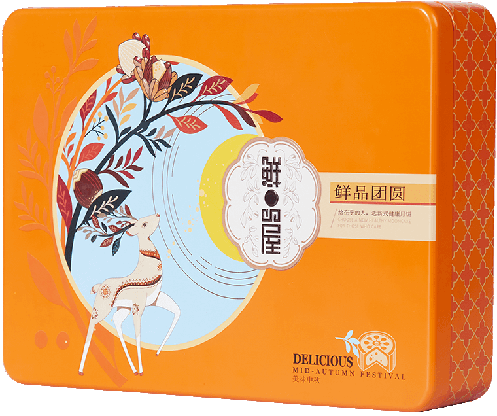 鲜品团圆|糕点520g
内置明细:
60g港式奶黄流心月饼*1
65g苏式枣泥扁桃仁流心月饼*2
80g广式榴莲味坚果仁软心月饼*1
125g广式莲蓉蛋黄月饼*2
杰礼价：63
零售价：89
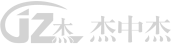 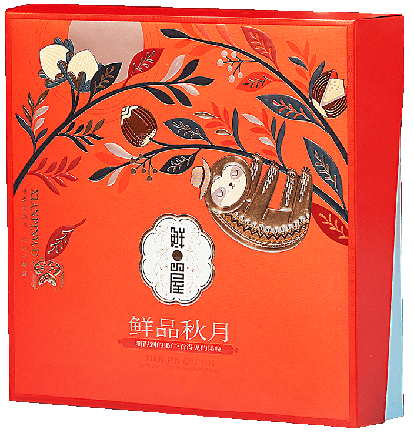 鲜品屋中秋月饼礼盒
鲜品秋月|糕点705g
内置明细:
60g港式黑松露流心月饼*1
65g苏式莲蓉蛋黄月饼*1
80g广式山药核桃仁软心月饼*1
125g广式枣泥核桃仁月饼*2
125g广式粒粒黑芝麻味月饼*2
杰礼价：90
零售价：109
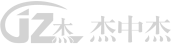 *臻味&上新了故宫中秋月饼礼盒
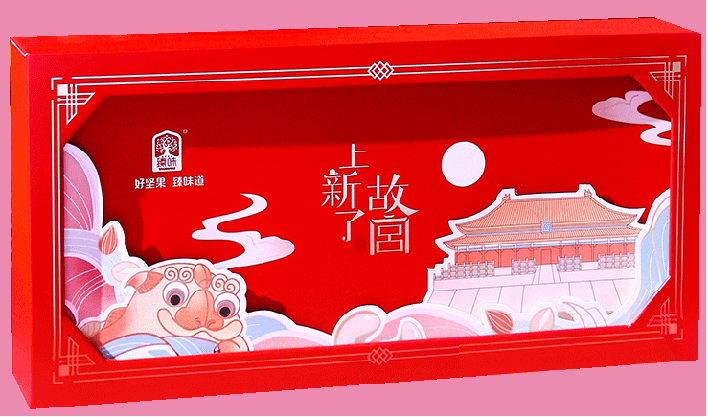 鲜品云锦|糕点540g
内置明细:
70g土耳其原色开心果*1
70g越南紫衣腰果*1
70g菲律宾黄蕉干*1
90g阿联酋椰枣*1
60g团团圆圆芝士酥*1
60g核桃巧克力流心饼*1
60g祥瑞安澜椰奶饼*1
60g喜乐景明草莓饼*1
杰礼价：93
零售价：138
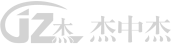 香港美诚中秋月饼礼盒
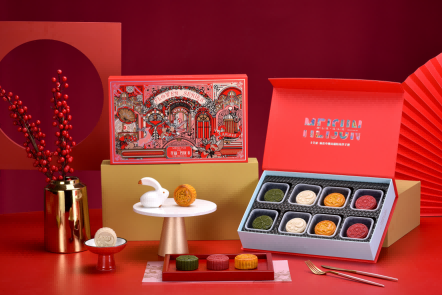 花韵·玲珑|糕点520g
内置明细:
金尊鲍鱼xo酱蛋黄莲蓉月饼65gx2                             青柠白茶流心金翡翠冰沙月饼65gx2                           芒果流心海盐椰丝月饼65gx2                                 海盐蔓越莓冰沙月饼65gx2
杰礼价：83
零售价：98
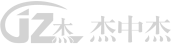 香港美诚中秋月饼礼盒
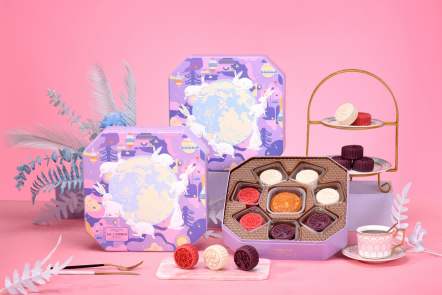 玉兔·七星伴明月|糕点640g
内置明细:
金尊鲍鱼xo酱蛋黄莲蓉月饼160gx1              
海盐蔓越莓冰沙月饼80gx3              
青柠白茶流心金翡翠冰沙月饼60gx2 
普洱咖啡流心金翡翠冰沙月饼60gx2
杰礼价：99
零售价：118
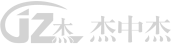 澳门十月初五中秋月饼礼盒
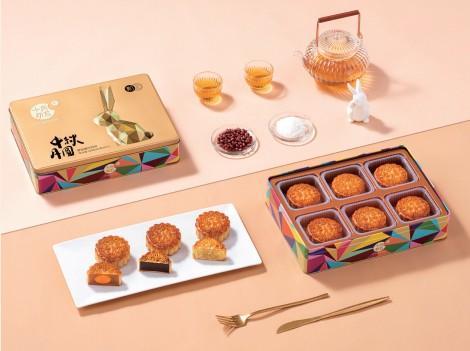 星钻望月月饼（铁盒）|糕点510g
内置明细:
85g蛋黄白莲蓉月饼X2
85g红豆沙月饼X2
85g阳光椰香月饼X2
杰礼价：63
零售价：88
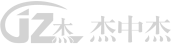 鲜品屋中秋月饼礼盒
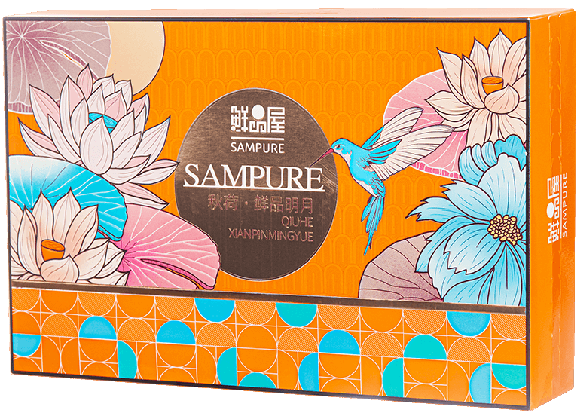 鲜品明月|糕点780g
内置明细:
65g桃山山楂坚果仁软心月饼*2
65g港式奶黄流心月饼*2
65g苏式枣泥扁桃仁流心月饼*2
65g苏式莲蓉蛋黄月饼*2
65g广式榴莲味坚果仁软心月饼*2
65g广式莲蓉蛋黄月饼*2
杰礼价：80
零售价：99
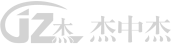 鲜品屋中秋月饼礼盒
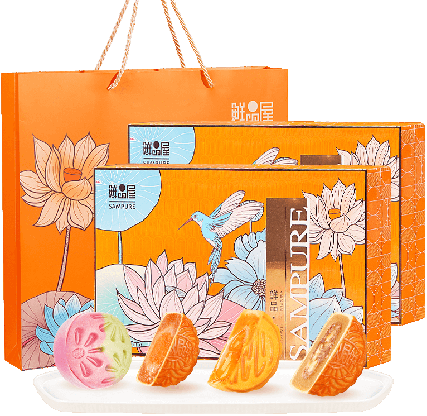 鲜品荷月|糕点1kg
内置明细:
60g桃山山楂坚果仁软心月饼*4
60g港式奶黄流心月饼*4
65g广式榴莲味坚果仁软心月饼*4
65g广式莲蓉蛋黄月饼*4
杰礼价：97
零售价：156
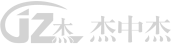 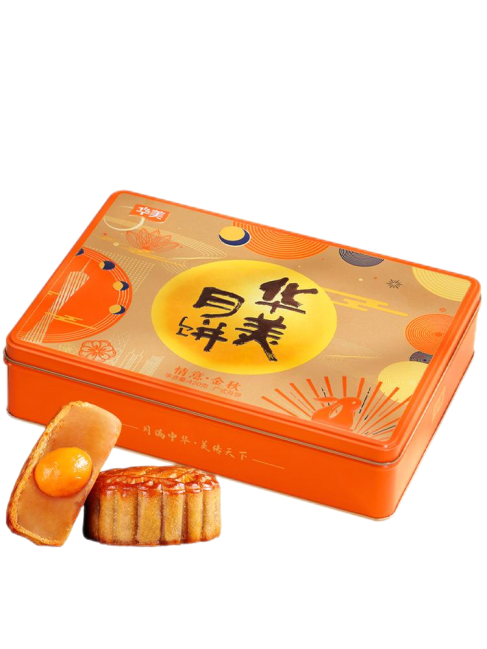 华美中秋月饼礼盒
情意金秋月饼礼盒  420g   
内置明细：
蛋黄纯白莲蓉月饼80克X1        
牡丹花味月饼80克X1 
凤梨味月饼80克X2            
红豆蓉月饼50克X2
杰礼价：51
零售价：59
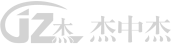 华美中秋月饼礼盒
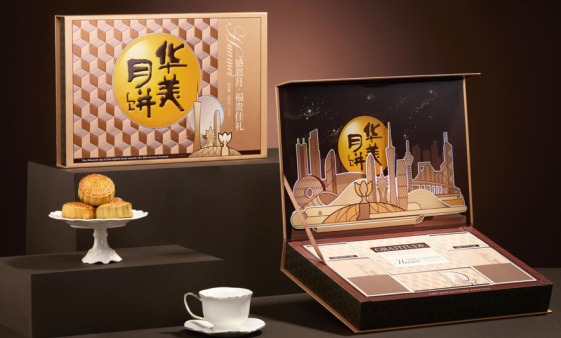 感恩月福贵佳礼月饼礼盒 740g   
内容物：
蛋黄纯白莲蓉月饼80克X1
香芋蓉月饼80克X2
炭烧咖啡月饼80克X1
牡丹花味月饼80克X2
凤梨味月饼80克X2
黑芝麻蓉月饼50克X2
杰礼价：90
零售价：168
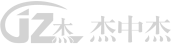 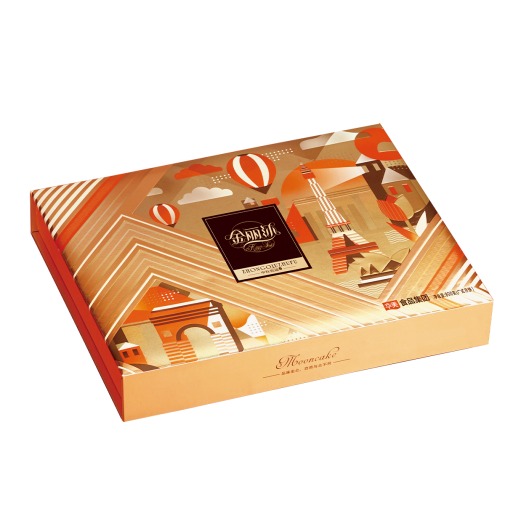 华美中秋月饼礼盒
中秋祝福月饼礼盒  800g   
内容物：
100克蛋黄纯白莲蓉月饼X1
100克香芋蓉月饼X1
80克芝士味白豆沙月饼X2
80克凤梨味月饼X3
50克芒果味月饼X2
50克玫瑰荔枝月饼X2
杰礼价：88
零售价：118
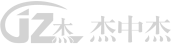 华美中秋月饼礼盒
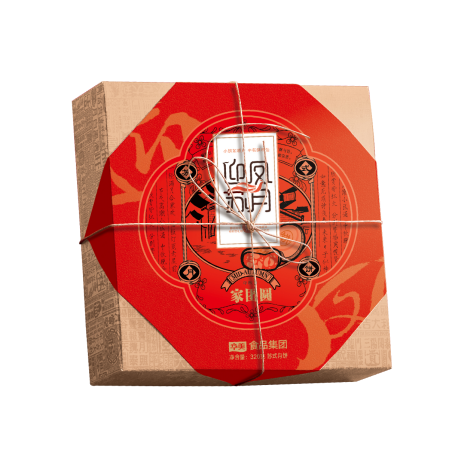 迎凤家团圆月饼礼盒  320g  
内容物：
80克苏式豆沙月饼*1
80克苏式百果月饼*1
80克苏式椒盐月饼*1
80克苏式黑麻果仁月饼*1
杰礼价：23
零售价：35
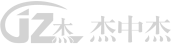 华美中秋月饼礼盒
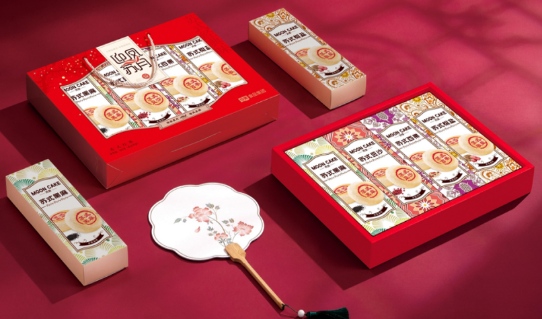 迎凤经典月饼礼盒  800g   
内容物：
苏式百果月饼50克X4
苏式黑麻果仁月饼50克X4
苏式椒盐月饼50克X4
苏式豆沙月饼50克X4
杰礼价：87
零售价：98
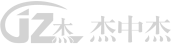 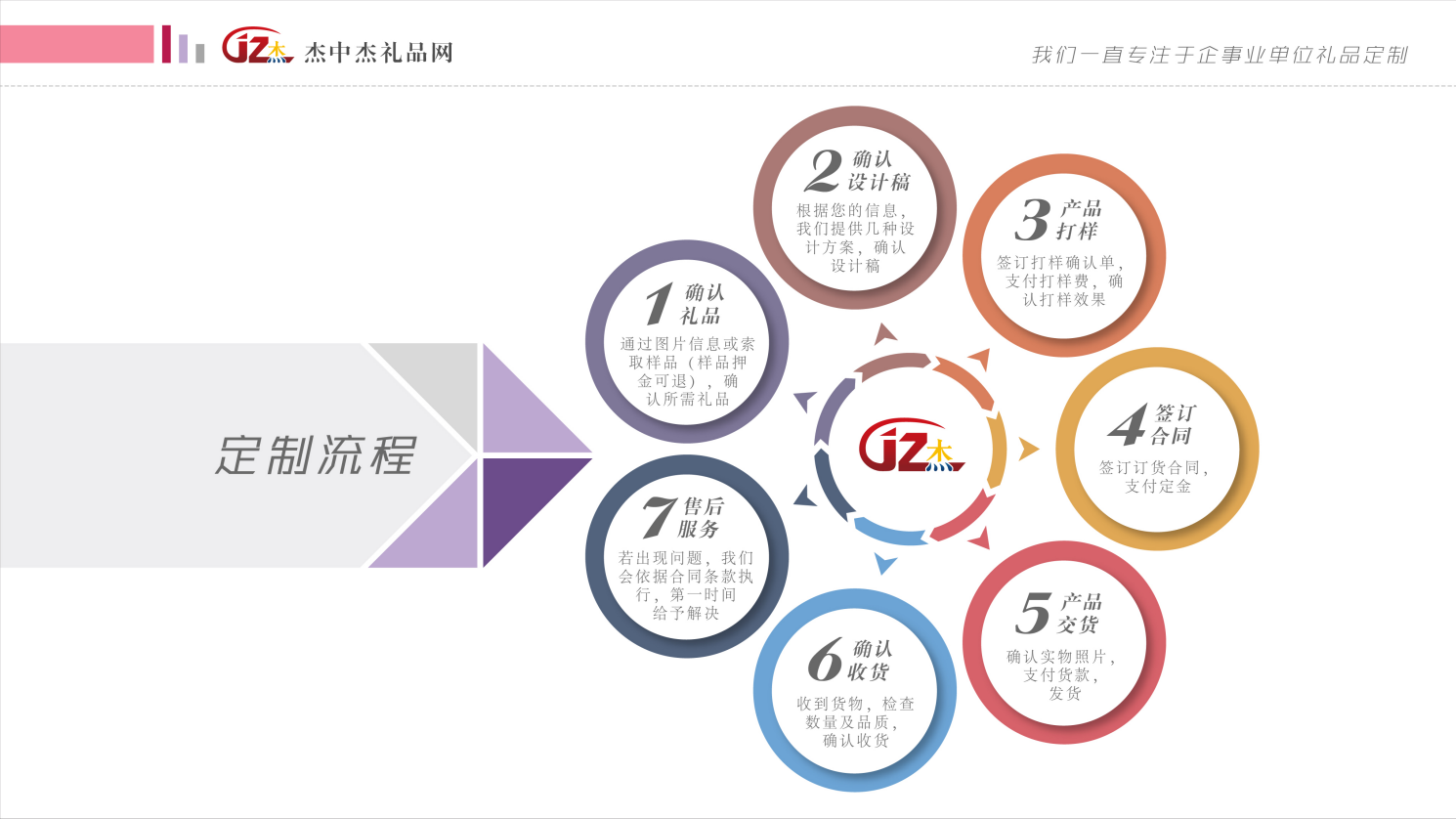 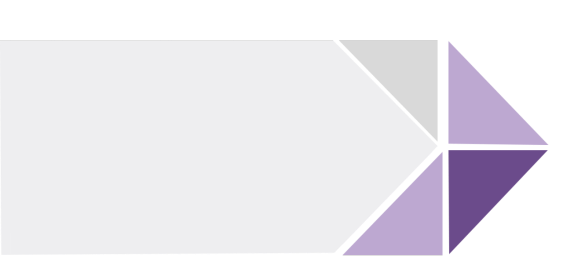 以上报价均为参考价
具体成交价格以实际订货数量和定制工艺决定
价格说明
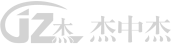 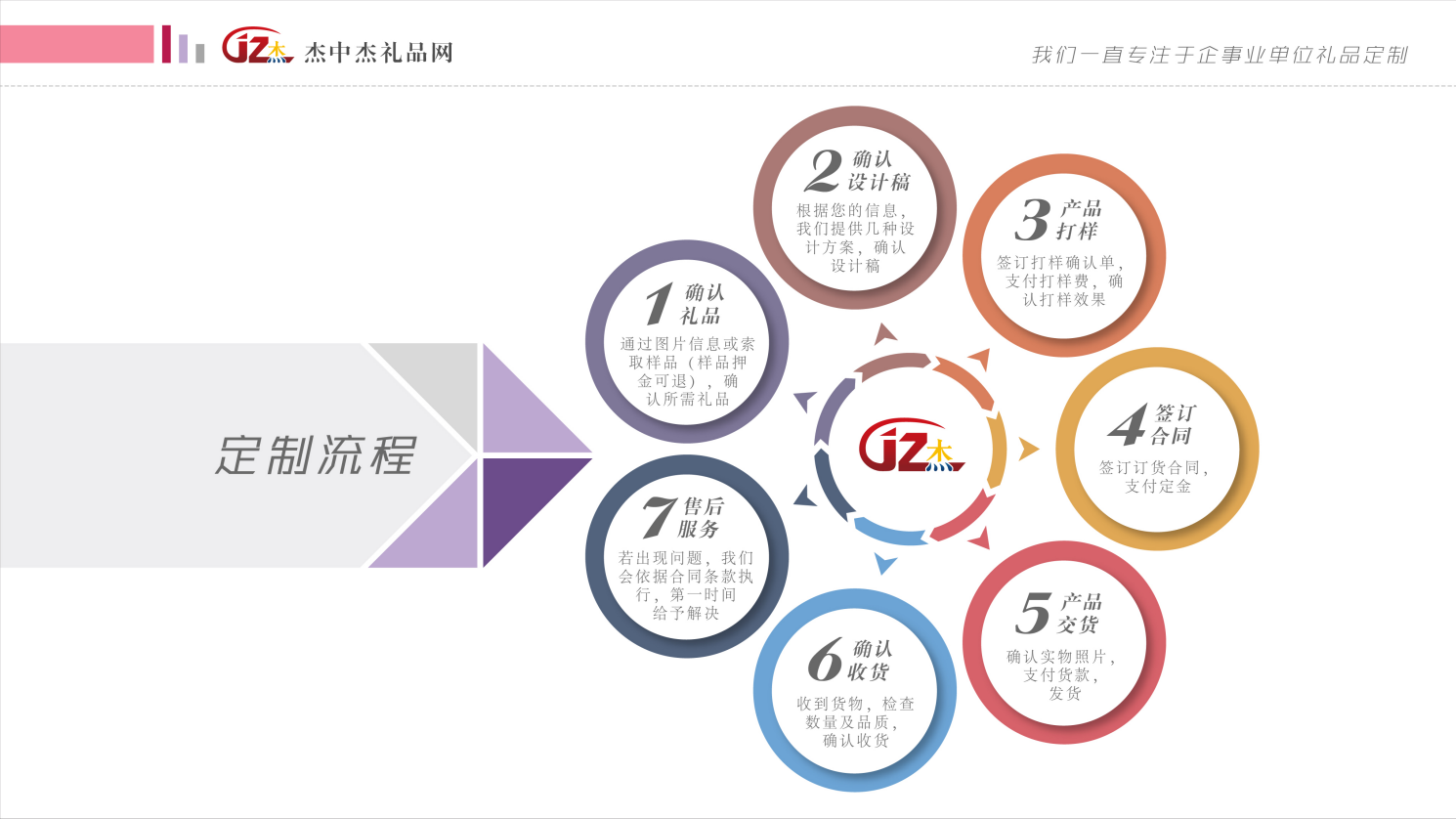 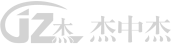 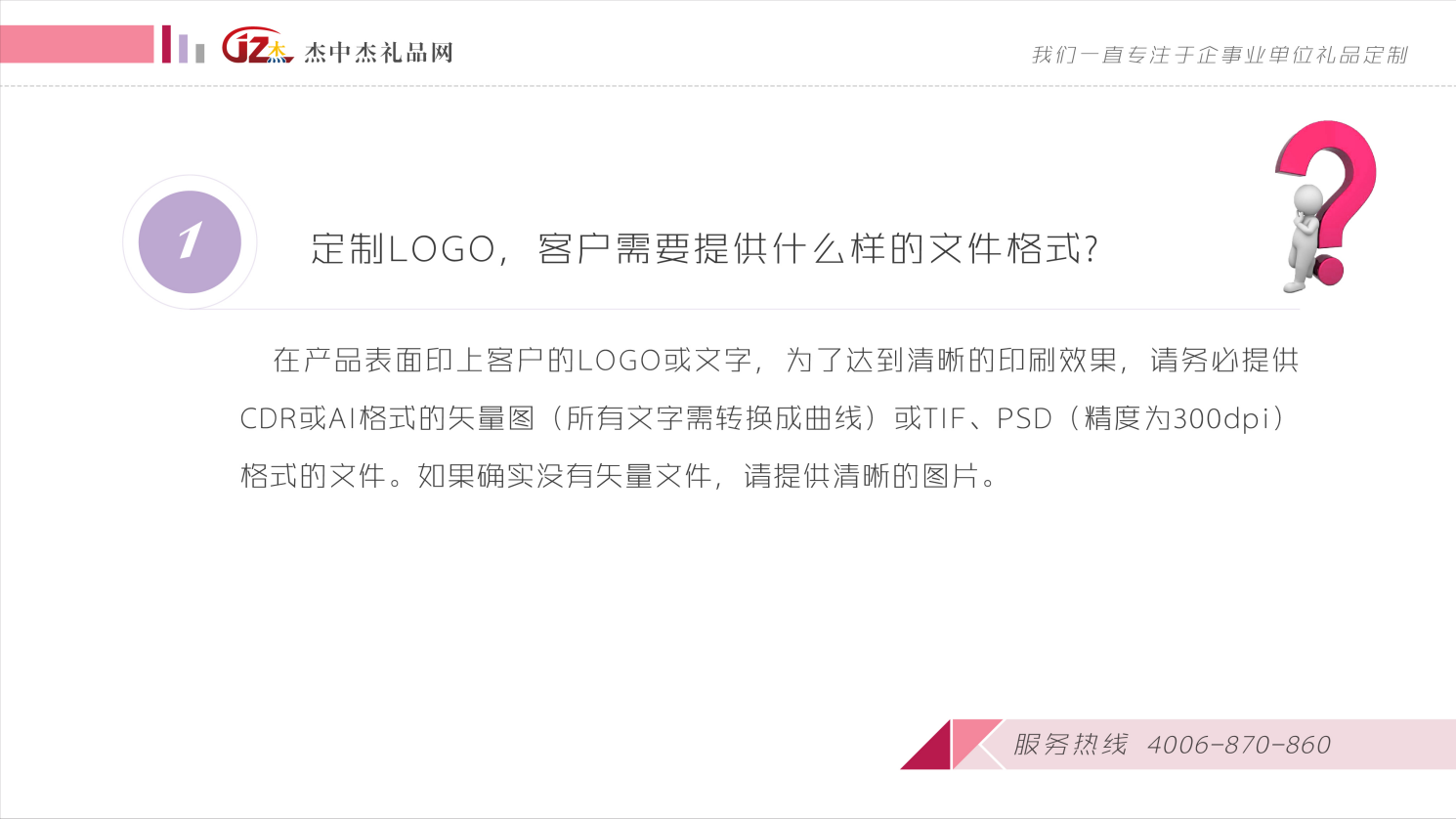 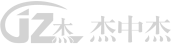 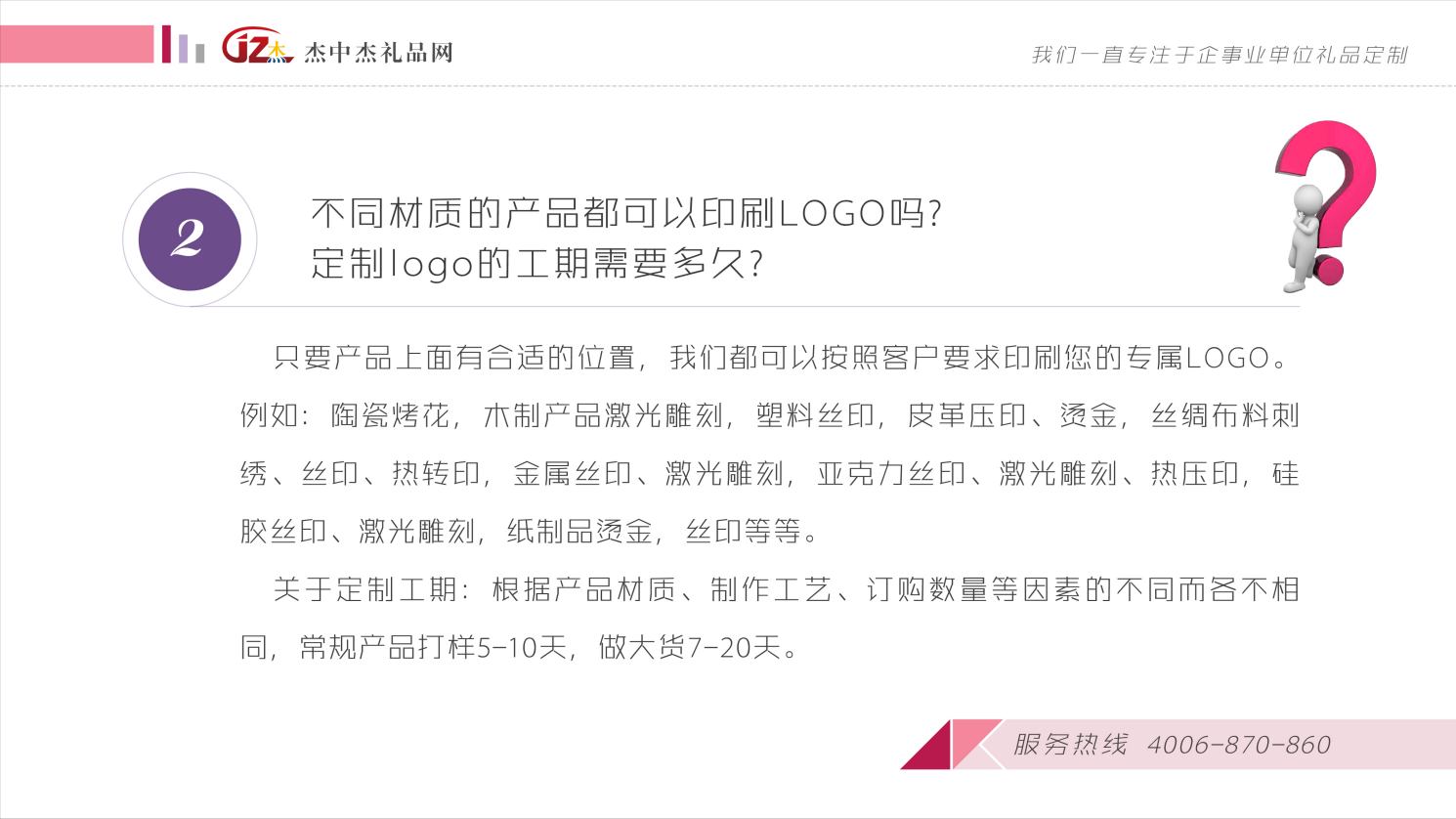 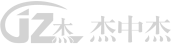 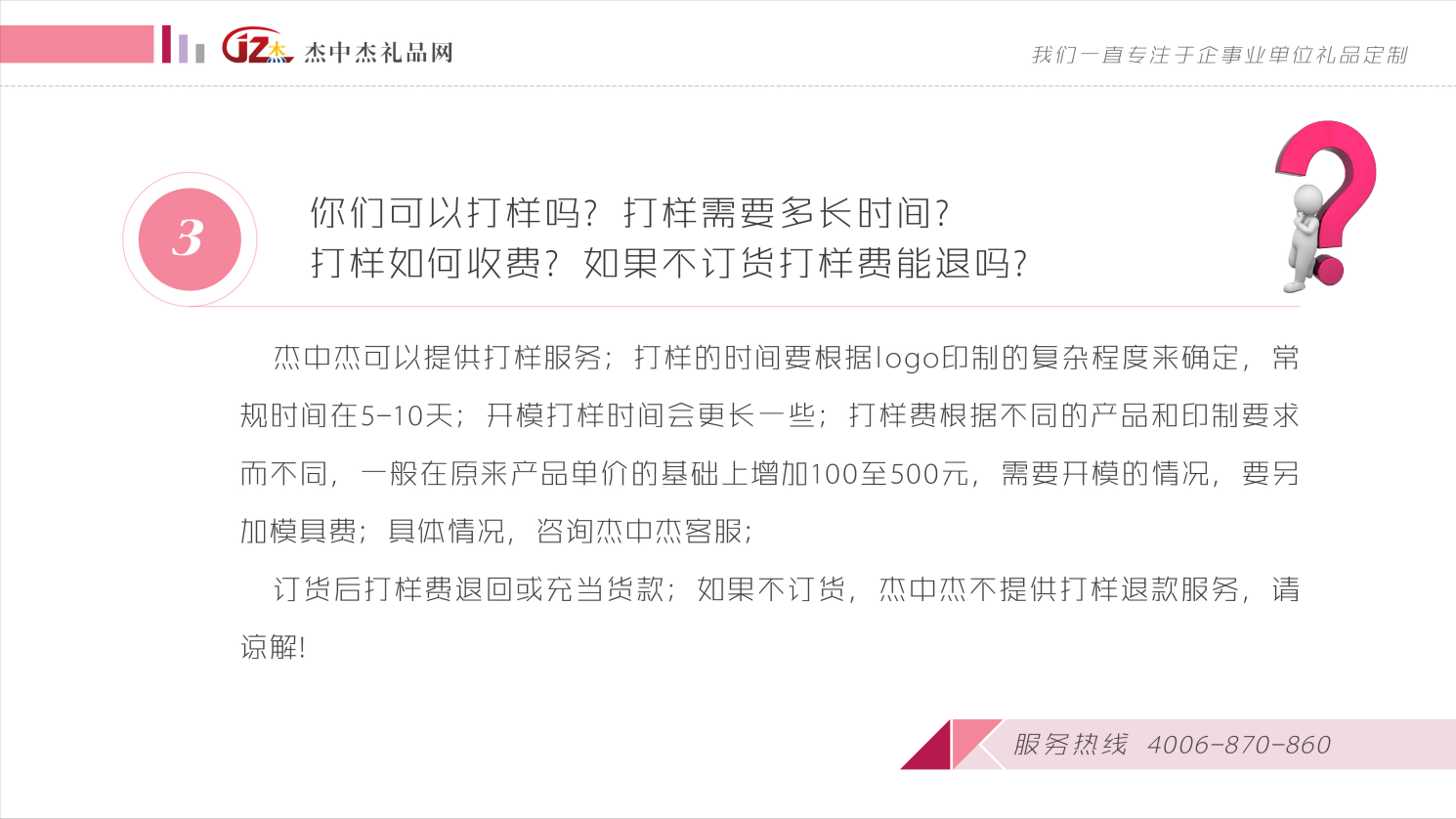 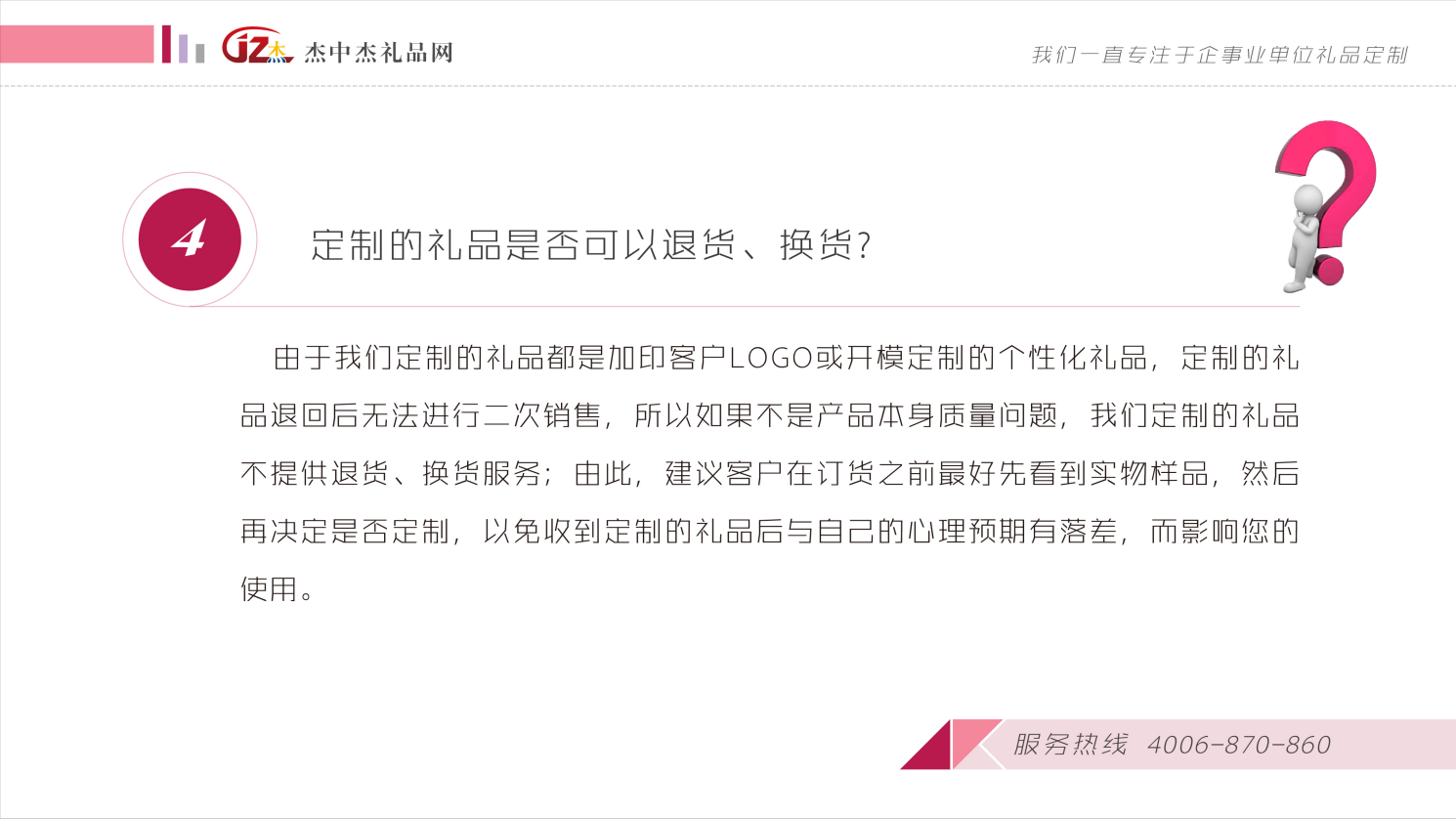 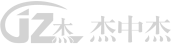 THANKS
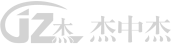 校对人：何梦韩                                       校对人：郝建辉